تکنیکهای جستجو
مقدمه
عصر اطلاعات دانشگاه ها را بر آن داشته، برای دسترسی راحت پژوهشگران به اطلاعات از ابزارهای نوینی استفاده نمایند، تا مرتبط ترین جستجو ها انجام شود، تا صرفه زمانی، مالی و علمی داشته باشد، یکی از مهمترین این ابزارها،پایگاه های اطلاعاتی است.
در حالی که امروزه همه اندیشمندان بر اهمیت نقش منابع الکترونیکی در دستیابی به روزآمدترین علم تولید شده و تولید علم جدید تاکید می کنند.
اما
متاسفانه برخی از دانشجویان،پژوهشگران و اساتید از وجود این منابع بی اطلاع بوده یا نمی دانند چگونه از این منابع استفاده کنند. به همین دلیل بسیاری از انها به جای استفاده از پایگاه های اطالعاتی معتبر به سایتهای که برای دسترسی عموم آزاد هستند،مراجعه می کنند و این امر موجب تضعیف تحقیقات آکادمیک می شود.
مهارت در جستجوی اطلاعات علمی، لازمه کار هر محقق دانشگاهی است.
• تقریبا همه کاربران، توانایی بازیابی میلیونها رکورد با استفاده ازابزارهای کاوش را دارند.
• می دانیم، بازیابی حجم انبوهی از اطلاعات، به تنهایی مالك موفقیت نیست.
• حجم اطلاعات بازیابی شده، رابطه معکوسی با زمان مفید پژوهشگران دارد.
• هدف در هنگام بازیابی اطلاعات، یافتن مرتبط ترین و مفیدترین نتایج باصرف کمترین زمان ممکن است.
پایگاه اطلاعاتی چیست؟
بانک اطلاعاتی: عبارت است از مجموعه اطلاعات در یک یا چند موضوع خاص که هریک از مجموعه ها به صورت مجزا در پرونده ای ذخیره، نگهداری و بازیابی می شوند و بین این مجموعه های اطلاعات فایلها هیچ ارتباطی وجود ندارد. حاال اگر با استفاده از برنامه های نرم افزاری، بین مجموعه فایلهای مجزا از هم ارتباط برقرار شود به صورتی که کاربران و استفاده کنندگان نهایی بتوانند به آسانی از اطلاعات تمام این فایلها استفاده کنند، آن را پایگاه اطلاعاتی می نامند.
سرچ پیشرقته یا حرفه ای؟ مانعیت یا جامعیت یا هر دو
➢ سرچ حرفه‌ای یکی از انواع سرچ کلیدی در پایگاه های اطلاعاتی است که به کاربران این امکان را می‌دهد تا قابلیت‌های بیشتری برای جستجوی خود در نظر بگیرد.
➢ با استفاده از سرچ حرفه‌ای می‌توانید نتایج نشان داده‌ شده را مرتبط با نیاز خود محدود کرد.
➢ به شما کمک کند تا به‌راحتی هر چیزی که نیاز دارید و به دنبال آن هستید را پیدا کنید.
➢ نتایج جستجوی شما را فیلتر می‌کند و نتایجی دقیق‌تر در اختیار شما قرار می‌دهد.
➢ برای جستجوی پیشرفته باید از اپراتورها و دستورها و ترفند های مختلفی استفاده کرد تا به پایگاه بفهمانیم که چه نتایجی را به ما نشان بدهد.
➢ به طور خلاصه سرچ پیشرفته= ترکیب مفاهیم جهت دستیابی به مانعیت و جامعیت
استراتژی سرچ چیست؟
قبل از جستجو در هر پایگاهی لازم است درک کنید، کامپیوتر هوشمند نیست، بنابراین برای جستجو در هر پایگاه و یا موتور جستجویی لازم است، زبان جستجو را بدانید.
به مرحله انجام یک جستجو، بر اساس اصول درست و ساختاری جستجو توسط کاربر، استراتژی جستجو می گویند.
 در واقع استراتژی جستجو دربرگیرنده مراحل کاربردی در بازیابی اطلاعات است. در هر جستجویی
حداقل دو عامل موثر هستند یکی نظام جستجو که همان پایگاه اطلاعاتی است و دیگری پرسشی که توسط کاربر به پایگاه داده می‌شود.
برای اینکه جامعیت و مانعیت رعایت شود، باید استراتژی سرچ داشته باشیم.
➢ جامعیت: نسبت اسناد مربوطی که واقعاً بازیابی شدهاند، یا به عبارتی دیگر:جامعیت= نرخ موفقیت
➢ مانعیت: دقت در جستجو و جلوگیری از ریزش کاذب و اسناد غیر مرتبط. یا پیشگیری از بازیابی مدارك نامرتبط
➢ جستجو و آنالیز کلمات کلیدیِ و تعیین برنامه‌ای برای استفاده از آنها در محتواهای پایگاه های اطلاعاتی را استراتژی سرچ می‌گویند.
به طور کلی باید سه استراتژی را برای سرچ در نظر گرفت:
1-روشهای صحیح جستجو
2- نحوه طرح سوال قابل پاسخ (کلیدواژه استاندارد)
3-پایگاههای اطلاعاتی مناسب
مراحل‌انجام‌یک‌جستجو‌حرفه‌ای‌به‌صورت‌خلاصه
1 - تعیین‌موضوع‌مورد‌جستجو
2 - انتخاب‌پایگاه‌اطلاعاتی
3 - تعیین‌کلید‌واژه‌های‌اصلی
4 - تعیین‌کلیدواژه‌های‌مترادف
5 - انتخاب‌کلید‌واژه‌های‌کنترل‌شده
6 - ترکیب‌مفاهیم‌و‌طراحی‌استراتژی‌جستجو
7 - تعیین‌محدودیت‌ها‌و‌فیلتر‌های‌مورد‌نیاز
8 - انجام‌جستجو
9 - ارزیابی‌نتایج‌و‌در‌صورت‌نیاز‌بازبینی‌و‌تکرار‌جستجو
10 - استخراج‌اطلاعات
قوانین‌پایه‌جستجو‌حرفه‌ای
- جستجوی‌مجاورتی 
جستجوی‌بولی
- جستجوی‌کوتاه ‌سازی
- جستجوی‌تودرتو
- جستجوی‌عبارتی
- جستجوی‌مبتنی‌بر‌فیلد ‌یا‌ میدانی
عملگرهای بولی
برای جستجوی باید با نحوه عملکرد عملگرهای بولی، ORوNOT، AND آشنا باشید. عملگرهای بولی در اکثر پایگاهها کاربرد دارند و عبارتست از:








نکته: برای استفاده از عملگرهای بولی حتما عملگرها را با حروف بزرگ تایپ کنید.
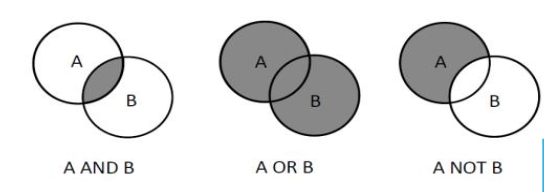 عملگرهای‌بولی
OR
یعنی: (اجتماع دو مجموعه )برای توسعه تعداد رکوردها استفاده می شود(، برای جستجوی کلمات هم معنی و کلمات با املاء مشابه از ORاستفاده می شود.
AND
یعنی: (اشتراک دو مجموعه )برای محدود کردن و جستجوی دقیقتر استفاده می شود
NOT
برای جدا کردن و کنار گذاشتن یک کلید واژه به کار می رود و هروقت بین دو کلید واژه به کار رود، رکوردهایی را بازیابی می کند که کلید واژه اول را داشته باشد ولی کلید واژه دوم را نداشته باشد.
جستجو‌مجاورتی
Searching Proximity مجاورتی‌جستجوی
یعنی‌:یافتن‌کلیدواژه‌ها‌در‌کنار‌یکدیگر
(PRE , n/NEAR , w)
Near, W/Nمشخص‌کردن‌محدودیت‌تعداد‌کلمات‌بین‌دو‌کلید‌واژه‌دربازیابی‌ است‌و‌تقدم‌و‌تاخرکلید‌واژه‌های‌اصلی‌در‌نظر‌گرفته‌نمی‌شود.(عدد‌،‌نشان‌ دهنده‌حداکثر‌تعداد‌کلمات‌درنظر‌گرفته‌شده‌بین‌کلید‌واژه‌های‌اصلی‌است‌
Pain W/5 morphine
 PRE /Nمشخص‌کردن‌محدودیت‌تعداد‌کلمات‌بین‌دوکلید‌واژه‌است‌.تقدم‌کلید واژه‌اول‌در‌نظر‌گرفته‌می‌شود‌. screening /3PRE n
جستجوی‌کوتاه‌سازیWildcard یاTruncation
*‌این‌کاراکتر‌در‌کلیدواژه‌مورد‌جستجو‌،جایگزین‌یک‌یا‌چند‌حرف‌می‌شود‌و‌کلیدواژه‌ها‌را‌با‌املای‌گوناگون‌نیز‌بازیابی‌می‌کند‌.مثال‌:n*womکلمات‌ WOMANو WOMEN ,را‌بازیابی‌می‌کند.
?جایگزین‌تنها‌یک‌کاراکتر‌است.
!:با اضافه کردن این کاراکتر به پایان کلید واژه یا کلید واژه ها ،کلیه کلمه های که از لحاظ   املایی ریشه یکسانی دارند ‌بازیابی‌می‌شوند‌:مثال‌:با‌جستجوی‌ کلیدواژه‌! BEHAVکلمات‌ BEHAVIOURAL, BEHAVIOURنیز‌بازیابی‌می‌شوند‌.برای‌جستجوی‌صورتھای‌جمع‌کلمات‌،وارد‌نمودن‌خود‌کلمه‌کافی ‌است ‌تا‌صورتهای جمع آن را نیز جستجو ‌جستجو‌کند‌.مثال‌ CITYکلمات CITIES,را‌نیز‌بازیابی‌می‌کند.
نکته‌:
تفاوت‌ Truncationبا:‌ wildcardدر‌پایان ‌یک ‌ریشه ‌بکار‌میروند ‌و‌جایگزین‌ بینهایت‌ کاراکتر‌هستند‌اما‌Wildcardها‌در‌پایان‌یک ‌ریشه‌یا‌در‌بین‌حروف‌ یک‌ ریشه‌ به کار‌میروند‌ و‌جایگزین1‌ کاراکتر‌هستند.
SEARCHING PHRASEجستجوی‌عبارتی
در‌این‌مدل‌جستجو‌یک‌عبارت‌در‌داخل‌گیومه‌" " وارد‌شده‌و‌دقیقا‌ عبارتی‌که‌در‌داخل‌گیومه‌قرار‌میگیرد‌به‌همان‌شکل‌جستجو‌می‌ شود‌. 
• این‌مدل‌برای‌یافتن‌نتایجی‌که‌یک‌عبارت‌را‌عینا‌به‌شکل‌مورد‌نظر‌ ما‌در‌خود‌دارند‌استفاده‌می‌شود‌.
 • نتایج‌جستجو‌را‌کاهش‌می‌دهد. 
• نتایج‌بسیار‌مرتبط ‌را‌بازیابی‌می‌کند.
جستجوی مبتنی بر فیلد یا میدانی FIELDSEARCHING
در این روش محل قرارگیری یک کلیدواژه در در فیلد مورد نظر مشخص می شود. بطور معمول در موتورهای جستجوی علمی، کلیدواژه می تواند در فیلدهای عنوان، نویسنده، نام مجله، نام سازمان، موضوع، کلیدواژه، ناشر و... جستجو شوند.
NESTINGSEARCHجستجوی‌تو‌در‌تو
برای‌ کاربران ‌با‌تجربه ‌و‌متبحر‌که‌می‌خواهد ‌جستجوهای ‌پیچیده‌ و‌مختلط‌ را با استفاده از فیلدها و ترکیبات   ‌آن‌انجام‌دهند‌.در‌این‌قسمت‌با‌ استفاده‌از‌پرانتز‌و‌به‌کار‌بردن‌عملگرهای‌منطقی‌و‌با‌استفاده از‌علائم‌ فیلدها‌‌ فرمول‌جستجوی‌خود‌ را‌ وارد ‌کنید. نوعی‌از‌جستجوی‌پیشرفته ‌که ‌به‌کاربر‌اجازه‌ می‌دھد‌ همزمان ‌چندین جستجوی ‌انفرادی‌را ‌در‌یک ‌داخل ‌پرانتز‌با‌هم‌ ترکیب ‌نموده‌ و‌با‌ استفاده‌ از‌عملگرھای‌بین‌آنھا‌نتایج‌مورد‌نظر‌را‌بازیابی‌کند. مثال‌:‌فرمول‌جستجوی‌برنامه‌جهانی‌حفاظت‌از‌محیط‌زیست
(global OR international OR multinational OR worldwide)
AND (environment OR ecology)
3. از گوگل برای جستجو در یک سایت استفاده کنید.
شما می توانید از گوگل برای جستجو در یک سایت کمک بگیرید. این یک راه بسیار خوبی برای پیدا کردن چیزی است که شما دنبال آن هستید. به سادگی از این فرمان در نوار جستجوی گوگل برای جستجو در یک سایت استفاده کنید: کلمه “site”، سپس علامت دو نقطه(:)، و سپس نشانی اینترنتی وب‌سایت که می خواهید جستجو کنید. برای  مثال به این صورت تایپ می‌کنیم:
site:websearch.about.com “how to find people”
4. کلمات را در یک آدرس وب پیدا کنید.
می‌توانید در یک آدرس وب با استفاده از دستور «داخل آدرس وب (in url)» از طریق Google جستجو کنید. این کار به شما اجازه می دهد تا کلمات را در داخل  URL و یا آدرس صفحات وب جستجو کنید. به عنوان مثال، اگر فقط می خواهید نتایج را از سایت هایی که در URL خود کلمه «marshmallow» را دارند پیدا کنید، این عبارت را به نوار جستجوی گوگل اضافه کنید:
inurl: marshmellow.
با این دستور نتایج جستجوی شما تنها شامل وب سایت‌هایی می‌شود که در آدرس خود این کلمه را در URL خود دارند.
5.از عملگرهای بولی برای محدود کردن نتایج جستجوی خود استفاده کنید.
یکی دیگر از ترفندهای جستجو در وب استفاده از علامت جمع (+) و تفریق (-)است. با این راهکار نتایج مناسب‌تری خواهید یافت. ریاضی پایه واقعاً می تواند به شما در جستجو کمک کند. شاید شما هم معلمانی داشتید که گفتهاند که روزی از ریاضی در زندگی واقعی استفاده میکنید.. به استفاده از این علائم در جستجو «عملگر بولی» گفته می‌شود. اغلب موتورهای جستجو نتایج جستجوی خود را با آن‌ها تنظیم می‌کنند.
عملگر AND :
AND نتایج جستجوی شما را محدود می کند 
عملگر AND : هر گاه این عملگر بین دو کلمه یا اصطلاح در عبارت جستجو قرار گیرد، موتور جستجو، اطلاعات یا صفحاتی را بازیابی خواهد کرد که هر دو اصطلاح را شامل شود؛ مثلاً اگر عبارت جستجوی Internet AND Exporer (بدون توجه به ترتیب قرار گرفته کلمات) باشند. هرچه تعداد کلمات کلیدی که با AND به هم مرتبط می شوند، بیشتر باشد، نتایج کمتر، اما دقیق تری به دست خواهد آمد.
عملگر OR :
عملگر OR : این عملگر باعث بازیابی اطلاعات یا صفحاتی می شود که یک یا هر دو کلمة جستجو را شامل شود؛ مثلاً اگر عبارت جستجوی Internet or Exporer را به کار ببرید، موتور جستجو، تمام صفحاتی را که حاوی یکی از این کلمات یا هر دوی آنهاست، تحویل می دهد. هر چه کلمات کلیدی بیشتری به وسیله عملگر OR ، در عبارت جستجو به کار برده شود، نتایج با دقت کمتر ولی حجم بیشتر ارائه خواهد شد.
عملگر NOT :
عملگر NOT : هر گاه این عملگر بین دو کلمه واقع شود اطلاعات یا صفحاتی بازیابی می شود که کلمه اول را در خود داشته باشد ولی حاوی کلمه دوم نباشد؛ مثلاً اگر عبارت Internet NOT Exporer را به کار ببرید، موتور جستجو، فقط صفحاتی را خواهد یافت که حاوی کلمه Internet و فاقد کلمه Exporer است. (در برخی از موتورهای جستجو به جای NOT باید عبارت ANDNOT را به کار برد.)
عملگر ADJ :وNEAR
عملگر ADJ : این عملگر اطلاعات یا صفحاتی را بازیابی می کند که هر دو کلمه را در کنار هم داشته باشد.
عملگر NEAR : برای جستجوی اطلاعات یا صفحاتی که در آنها دو کلمه در یک جمله به کار رفته باشند از عملگر NEAR استفاده می شود.
نکته
نکته بسیار مهم: همان گونه که پیش تر اشاره شد، استفاده از عملگرهای AND و NOT و ADJ و NEAR باعث محدود شدن دامنه جستجو و بالطبع کم شدن نتایج و در عوض دقت بیشتر جستجو خواهد شد. همچنین استفاده از عمگر OR باعث گسترده شدن دامنه جستجو، زیاد شدن نتایج و دقت پایین خواهد شد. (البته گاهی اوقات لازم است از OR استفاده کنیم؛ مثلاً وقتی هیچ جوابی برای یک جستجو وجود ندارد, می توان با OR محدوده جستجو را بازتر کرد و یا کلمات مترادف را با هم OR کرد.)
اصلاح کننده ها (Modifiers) : اصلاح کننده (modifier) ،
علامتی است که موتور جستجو را وادار می کند با کلمه ای که درست بعد از آن قرار دارد، رفتار خاصی داشته باشد. سه اصلاح کننده رایج در موتورهای جستجو به شرح زیر هستند:

1) +: یعنی کلمه بعد از آن حتماً باید در صفحات وجود داشته باشد؛ مثلاً Iran + tehran + تمام صفحاتی را که دارای کلمات Iran و Tehran (به هر ترتیبی) باشند، بازیابی خواهد کرد.

2) -:یعنی کلمه بعد از آن در هیچ یک از صفحات نباید باشد.

3) :عبارتی که داخل جفت کوتیشن قرار می گیرد، باید دقیقاً با همان شکل و ترتیب در صفحات موجود باشد؛ مثلاً اگر عبارت “Internet Exporer را جستجو کنید فقط صفحاتی در نتایج ظاهر خواهند شد که هر دو کلمه Internet و Exporer با همین ترتیب در آنها وجود داشته باشد.
6. جستجوهای خود را محدود به یک دامنه مشخص کنید.
اگر می خواهید جستجوهای خود را به یک دامنه خاص محدود کنید، مانند ir ..edu  .org .gov و موارد دیگر، می‌توانید از دستور  site: برای انجام این کار استفاده کنید. این کار در بیشتر موتورهای جستجوی مشهور کاربرد دارد و یک راه عالی برای محدود کردن جستجوهای شما به سطح بسیار خاص است. به عنوان مثال، فقط میخواهید برای جستجو در سایتهای مربوط به ایران برای موردی جستجو کنید. شما میتوانید نتایج جستجو خود را به دامنه .ir محدود کنید و فقط با تایپ  site: .ir “every things”نتایج جستجوی عبارت مورد نظر را با دامنه ایران بدست بیاورید.
7. از بیش از یک موتور جستجو استفاده کنید
برای پیدا کردن عبارت‌های دقیق حتماً از چند موتور جستجو استفاده کنید. از طریق نتایج یافت شده در موتورهای جستجو می‌توانید دست به انتخاب مناسب‌تری بزنید. تفاوت نتایج در موتورهای جستجوی مختلف می‌تواند علت‌‎های متفاوتی داشته باشد. اما مهم این است که اطلاعات مناسب با نظر شما در کدام‌یک از موتور جستجوها یافت می‌شود. همچنین موتور جستجوهای مختلف، از آیتم‌های مختلفی اطلاعات می‌آورند. برای مثال یک موتور فقط اطلاعات کتاب‌ها و مجلات را ذکر می‌کند و در پایگاه دیگر پایان‌نامه‌ها ودیگر اقلام اطلاعاتی.
قوی ترین و سریعترین موتور جستجو ۲۰۲۳ کدام است؟• بهترین موتور جستجوی جهان: گوگل. • موتور جستجوی شماره 2. بینگ • موتور جستجوی شماره 3. بایدو. • موتور جستجو 4.Yahoo! • موتور جستجوی شماره 5. Yandex. • موتور جستجوی شماره 6. DuckDuckGo.
موتور جستجوی بینگ (Bing.com )
موتور جستجوی اسک (Ask.com)
موتور جستجوی داک داک گو (Duckduckgo.com )
موتور جستجوی ای او ال (Aol.com )
موتور جستجوی بایدو (Baidu.com )
موتور جستجوی لایکوس (Lycos.com )
موتور جستجوی اکسایت (Excite.com )
8. یک کلمه خاص در خود صفحه وب با Ctrl+F جستجو کنید.
اگر دنبال کلمه‌ای خاص، نظیر اسم شهر، مفهوم، شخص و … می‌گردید، پس از جستجو در موتور جستجو و لیست نتایج می‌توانید در هر صفحه از وب با گرفتن همزمان دکمه کنترل  و کلیدF  آن کلمه خاص را بیابید. به این ترتیب لزومی ندارد کل صفحه را از ابتدا مطالعه کنید.
9. عبارت مورد نظر را به صورت شبکه‌ای جستجو کنید
شما می‌توانید از کاراکترهایی  برای ساختن یک شبکه یا یک زنجیره‌ی جستجو استفاده کنید. به این ترتیب جستجوی شما به صورت گسترده‌تری در اکثر موتورهای جستجو بازیابی می‌شوند. این کاراکترها عبارتند از *، # و ؟. استفاده از کاراکتر ستاره رایج‌ترین کاراکتر برای ساختن زنجیره اطلاعات است. هنگامی که می خواهید جستجوی خود را گسترش دهید، از کلمات معروف استفاده کنید.
10. ‏عبارات خود را محدود کنید.
هرچه عبارات شما محدودتر باشند، می‌توانید نتایج دقیق‌تری بیابید، اما اگر کلمه عام‌تری به‌کار ببرید شما در تعداد منابع یافت شده بیشتر موفق خواهید بود. به عنوان مثال، اگر شما برای “قهوه” جستجو کردید، میتوانید نتایج بیشتری به دست آورید تا بتوانید از آن استفاده کنید. با این حال، اگر شما آن را به “قهوه عربیکا بو داده در دیترویت میشیگان” محدود کردید، نتایج کمتری بدست می‌آید، اما اطلاعات دقیق‌تری خواهید داشت.
12. بر اساس فرمت فایل جستجو کنید.
برای آنکه در نتیجه جستجو، نوع فرمت فایل نیز مد نظر قرار بگیرد می‌توانید مثال زیر استفاده کنید. در این حالت می توانید تنها فایل های pdf یا پاورپوینت ppt و یا سایر فرمت های نوشتاری  document را جستجو کنید که بسیار در سرعت دستیابی به اطلاعات می تواند مفید باشد.
13. با کلمات هم معنی جستجو کنید.
اگر می خواهید در نتیجه سرچ خود، کلمات مشابه و هم معنی نیز وارد شوند باید از علامت ~ مطابق زیر استفاده کنید. در اینجا کلماتی مانند guide , manual , reference نیز در نتیجه جستجو وارد می شوند.
14.جستجوی تزاروسی یا اصطلاحنامه‌ای
انتخاب کلیدواژه ها از تزاروس پایگاه اطلاعاتی و جستجو با آن فایده: باعث کاهش نتایج جستجو می‌شود.
تزاروس یا اصطلاحنامه MESH
واژگانی کنترل شده جامع و عظیم است توسط کتابخانه ملی پزشکی ایالات متحده آمریکا تهیه میشود و کاربرد اصلی آن نمایه سازی، فهرستنویسی تحلیلی و جستجوی اطلاعات در حوزه پزشکی و رشته های وابسته
است. مش تقریبا دارای 21 هزار اصطلاح است و سالانه روزآمد میشود.
انواع جستجو در پایگاه های اطلاعاتی
جستجوی ساده . Basic Search
جستجوی پیشرفته. Advanced Search
جستجو با استفاده از تگها .Search with tags
جستجو با استفاده از Mesh database
جستجو وابستگی search Affliation
جستجو با نام مجله
جستجو نویسنده search A
تگ پابمد
15.جستجوی  استنادی
جستجوی استنادی روشی برای یافتن مقالاتی است که توسط سایر منابع به آنها استناد شده است.
از جستجوی استنادی برای موارد زیر استفاده کنید:
دریابید که آیا مقالات توسط نویسندگان دیگر استناد شده است یا خیر.
 مقالات جدیدتری را با موضوع مشابه پیدا کنید.
کشف کنید که چگونه یک ایده یا نوآوری شناخته شده تأیید، اعمال، بهبود، توسعه یا تصحیح شده است.
کمک کنید تا مرور ادبیات شما جامع تر شود.
پایگاه هایی که با آنها می توانید جستجوی استنادی انجام دهید:
OvidSP databases
Google Scholar
Web of Science
Scopus